Being a Critic and an Editor on Social Network
Asian Publishers Fellowship Program in Seoul SEP 2018
QUYEN NGUYEN
Phanbook Publishing, Vietnam
“Editors should remain invisible”
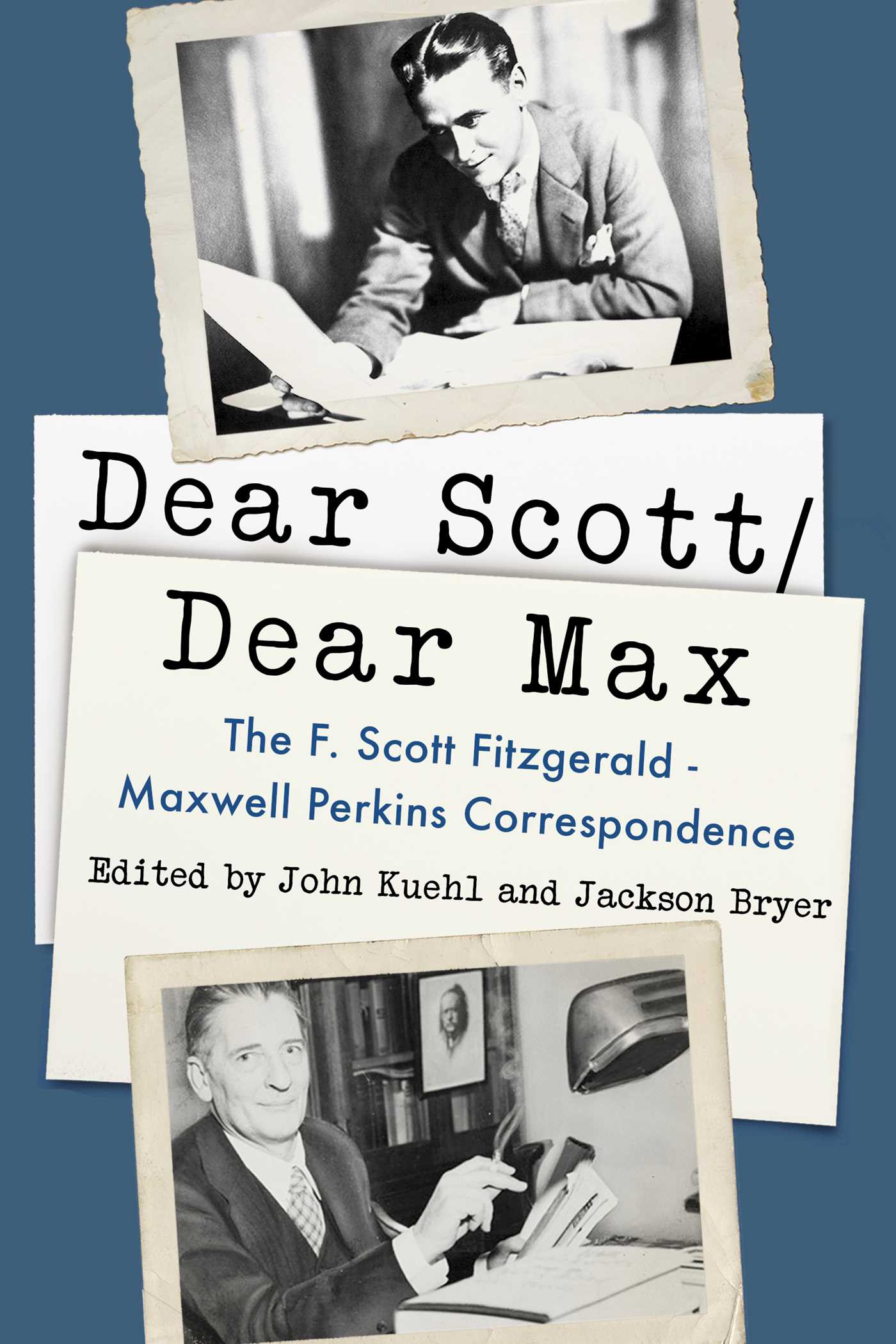 About me
BA in Literature, Vietnam National University, Hanoi, 2006
PhD in English, Nanyang Technological University, Singapore, 2017
Editor at Nha Nam Publishing 2007-2010
Editor and Representative of Phanbook Publishing in Hanoi 2018-present
Translator (English to Vietnamese)
Ian McEwan’s Atonement
Raymond Carver’s What We Talk About When We Talk About Love (co-translated)
Jeffrey Eugenides’s Middlesex
About us
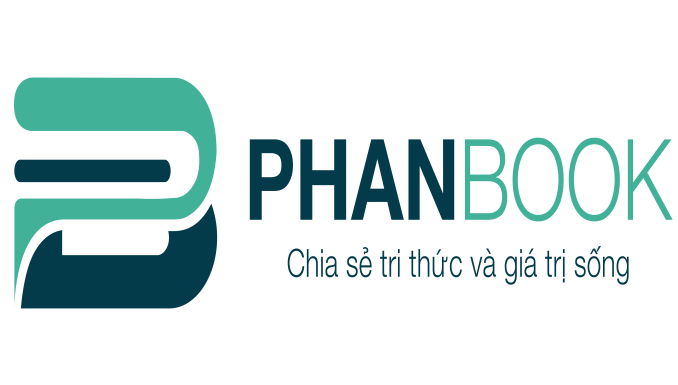 Founded in 2017

First Batch of Books: June 2018

14 titles as of September 10 2018
Vietnamese Literature collection
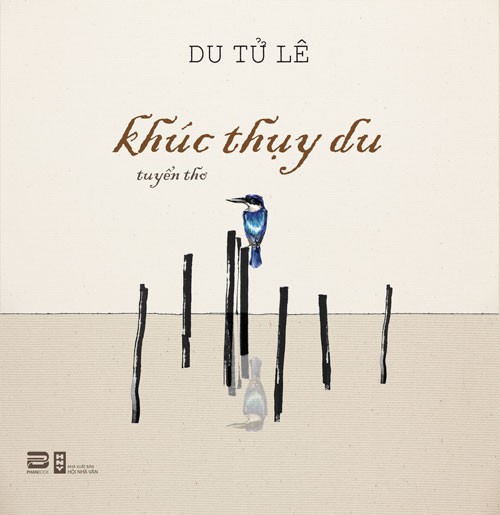 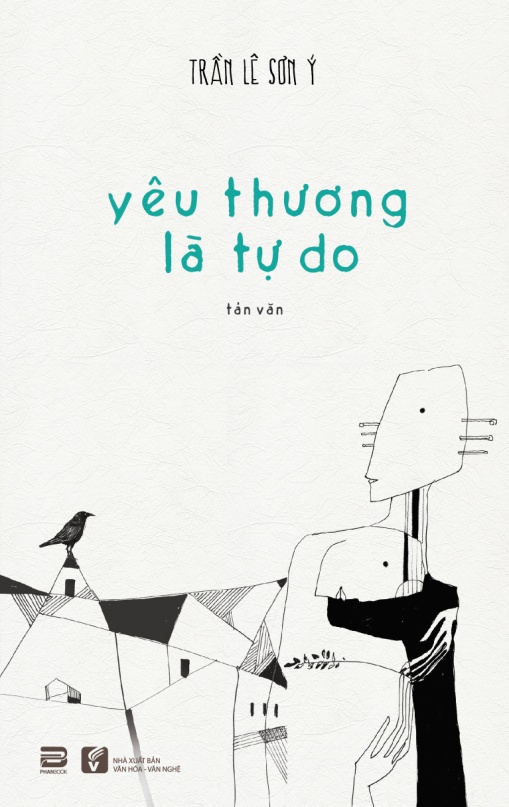 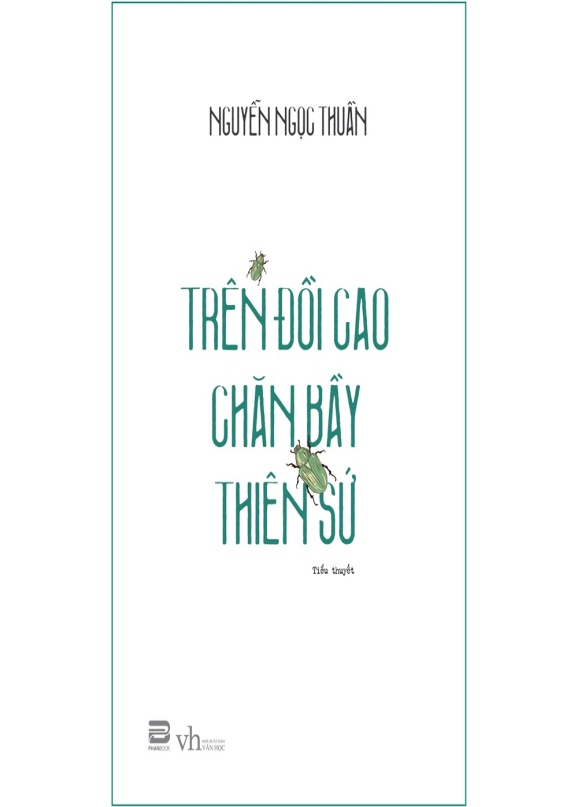 Nguyen Ngoc Thuan, Upon the high hill taking care of herds of angels
Du Tu Le, Lyricism
Tran Le Son Y, Loving is Freedom
Non-fiction Collection
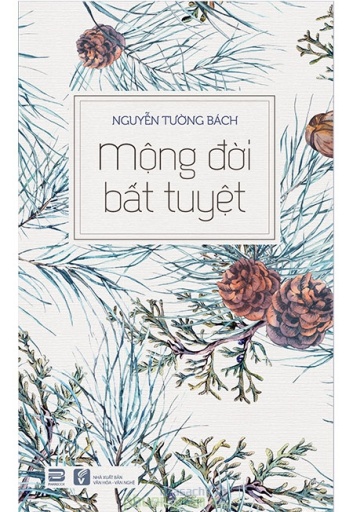 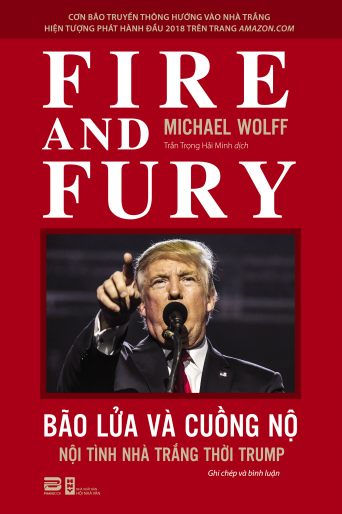 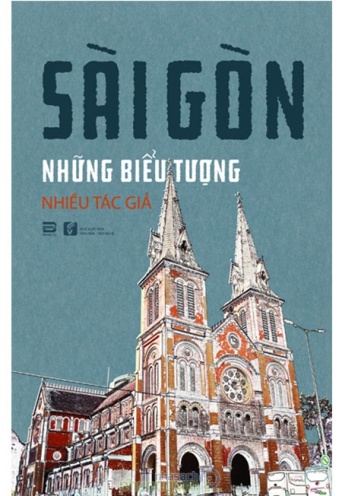 Left to right: Wolff’s Fire and Fury, Nguyen’s Unfulfilled Life Dreams, Nguyen’s Living in the Fantastical Age, Saigon: Symbols
Asian (-American) Literature Collection
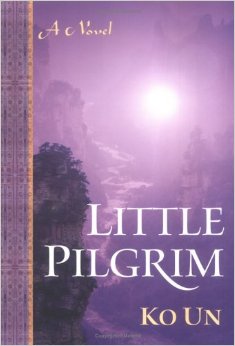 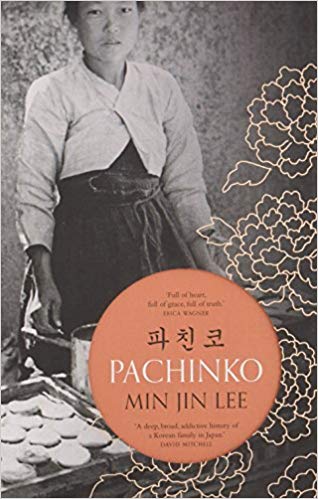 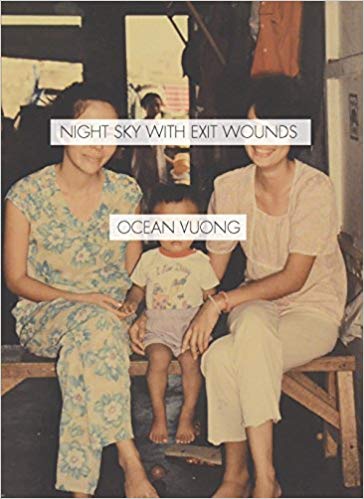 Ocean Vuong, Night Sky With Exit Wounds
Ko Un,Little Pilgrim
Min Jin Lee, Pachinko
Nobel Prize in Literature Collection
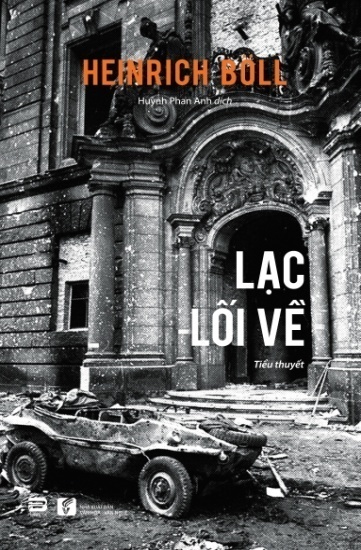 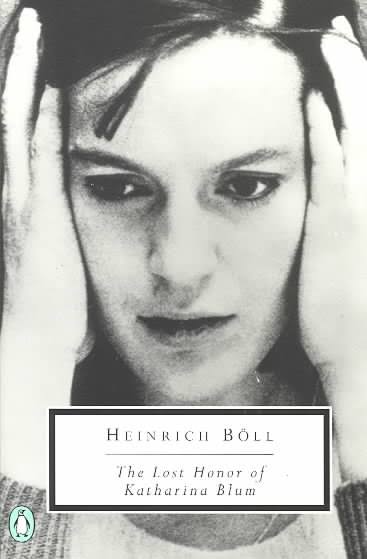 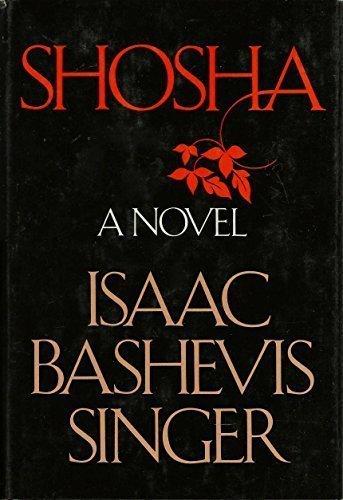 Left to right: Heinrich Boll’s And Never Says A Word and The Lost Honour of Katharina Blum; Gao XingJian’s Soul Mountain; Isaac Bashevis Singer’s Shosha
The Era of Online Social Media
How does it shape editors?
New Reading Experience
Using smartphones in a Seoul subway train. 2015. ©wooHAE CHO
Reading in the New York city Subway. 1946. ©Kubrick
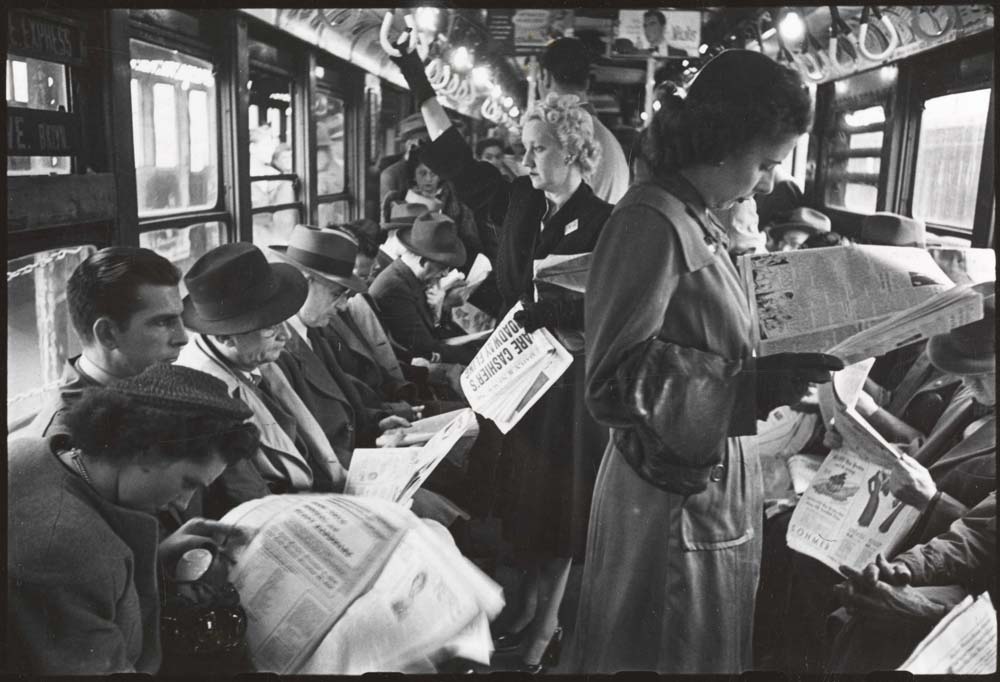 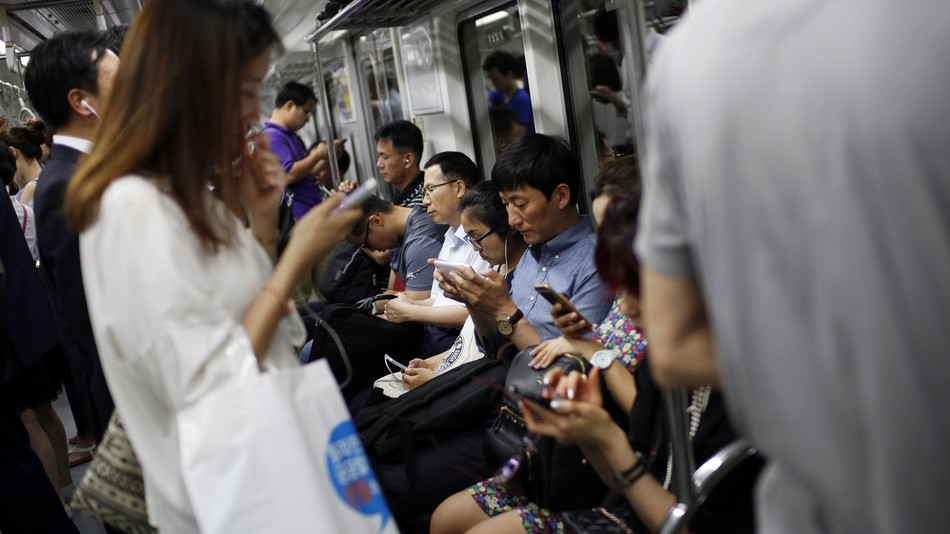 Digital Landscape in Vietnam, 2018
Source: We are social, Hootsuite
The Facebook Era in Vietnam
Vietnam: ranks 7th in the leading countries based on numbers of Facebook users
Every 2 people, 1 is Facebook User
(Source: https://www.statista.com)
Social Network Scene in Vietnam
Number of 3 popular social network users in Vietnam (in millions)
(source: https://www.statista.com)
The New Readers
Platform: Digital

Demographics: young, educated, city dwellers 

Consumer Book Buyer: eCommerce

Inclinations: Connect, Share, Discuss via Social Network 

Taste : cosmopolitan, reading as a new experience

Expectations: fast, accessible, eager for information
Manuscripts and Beyond
Old days: “Editors should remain invisible”



Information revolution: Editors Go Beyond Manuscripts, to Online Social Networking
Adapt or Perish
New Era Editors
Actively participate in PR events
Constantly reach out to the audience online/offline
Freely pass out information
Serve as multiple roles
Traditional Editors
Mostly involved in production process
Never meet the readers 
Passive in circulating information
Play one role in the publishing house
Z’s Ways
How to capture the reader’s attention?
- Facebook since November 2016
8,570 followers
94 in-depth reviews, translations,  interviews
5,000 reached readers on average
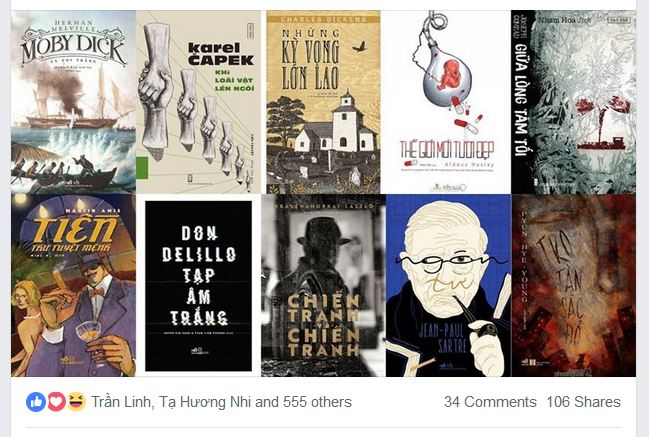 Book Reviews
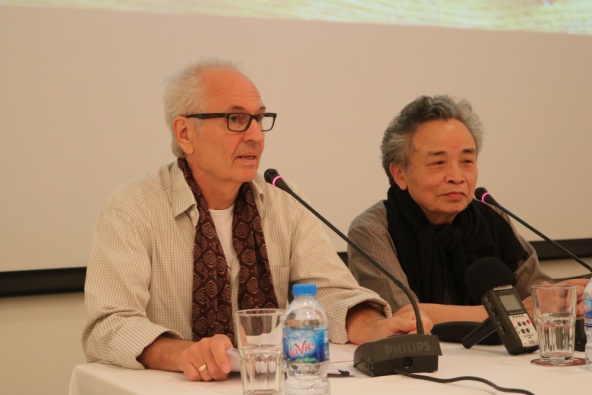 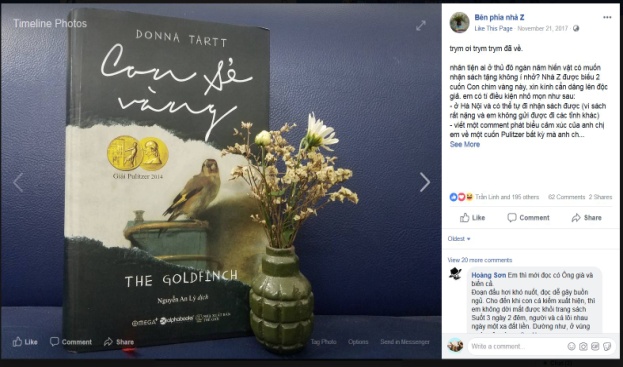 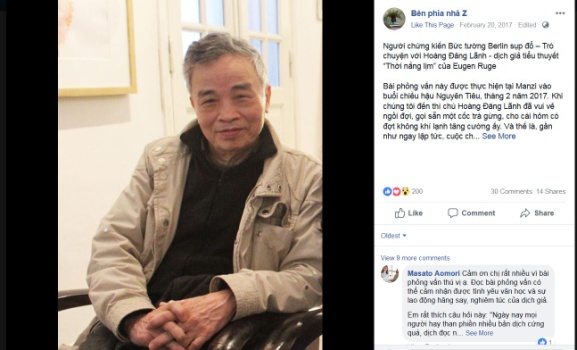 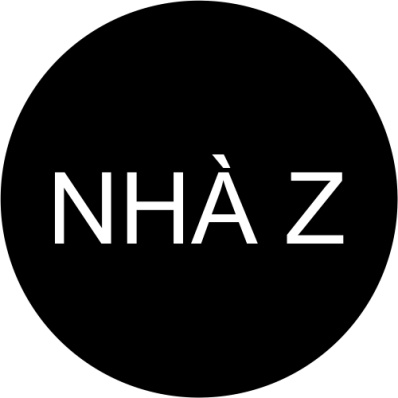 Z’s Ways
Give-Away  (Minigames)
Interviews with translators
Interviews with authors
(As of 09 Sept 2018)
Tactics
Diversity of posts (editors’ choices, quotes, reports, excerpts, reviews, interviews, mini games etc.)
Listicle is the best
Original reviews with inimitable writing style
Tongue-in-cheek language
Strong interactive with fans
Friendly
Content
Form
On Meeting Alain de Botton: A Report 

18,421 People Reached
2,862 Post Clicks
- 895 Reactions, comments & shares
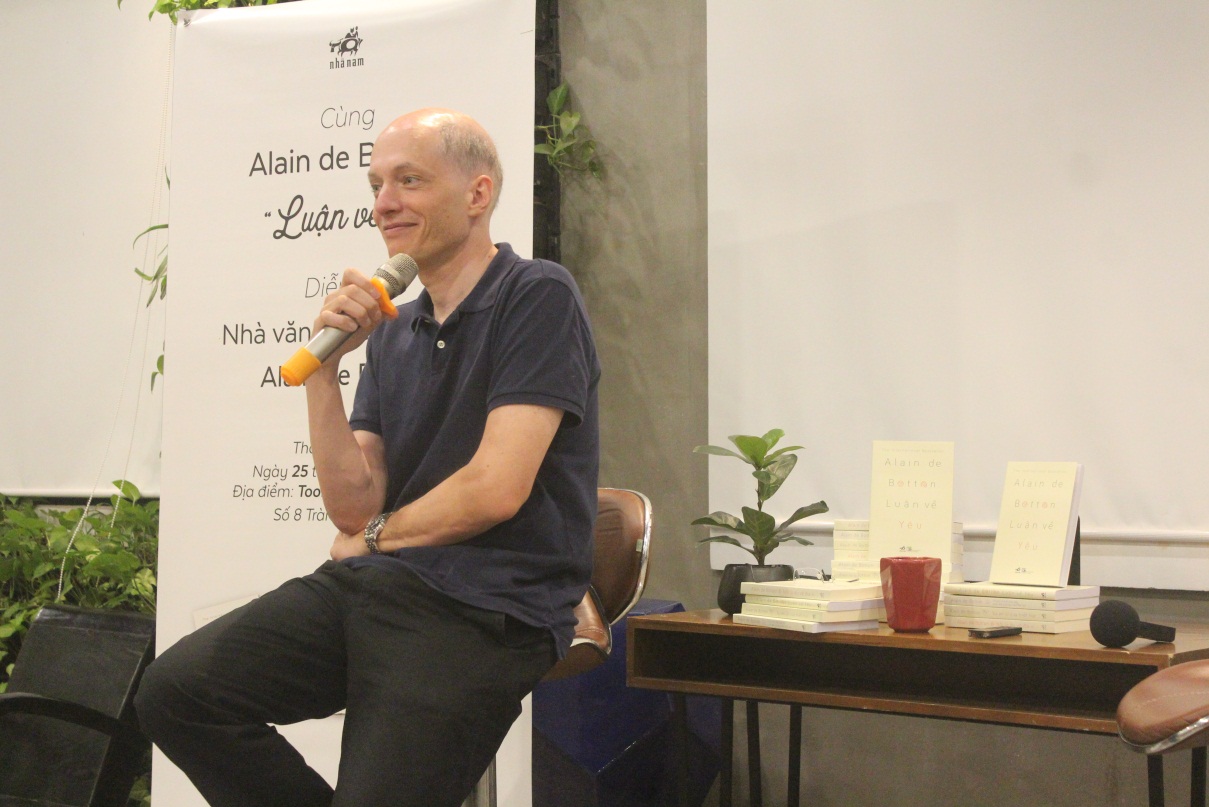 One of the most popular posts on Z’s Way Facebook Page
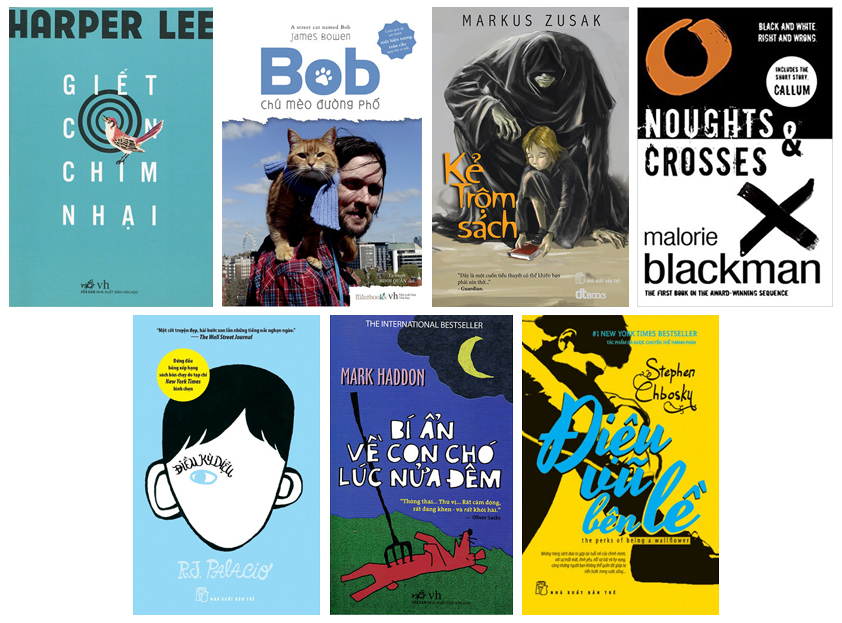 “50 books that will CHANGE your life” list:

Change the way you think
Help you understand you
Make you cry
Make you laugh
Scare you
Teach you about love
Thrill you
Transport you
Another popular post on Z’s Ways Facebook Page
22,009 People Reached
- 876 Reactions, comments & shares
Editors’ Picks: The 10 Best Books of 2017
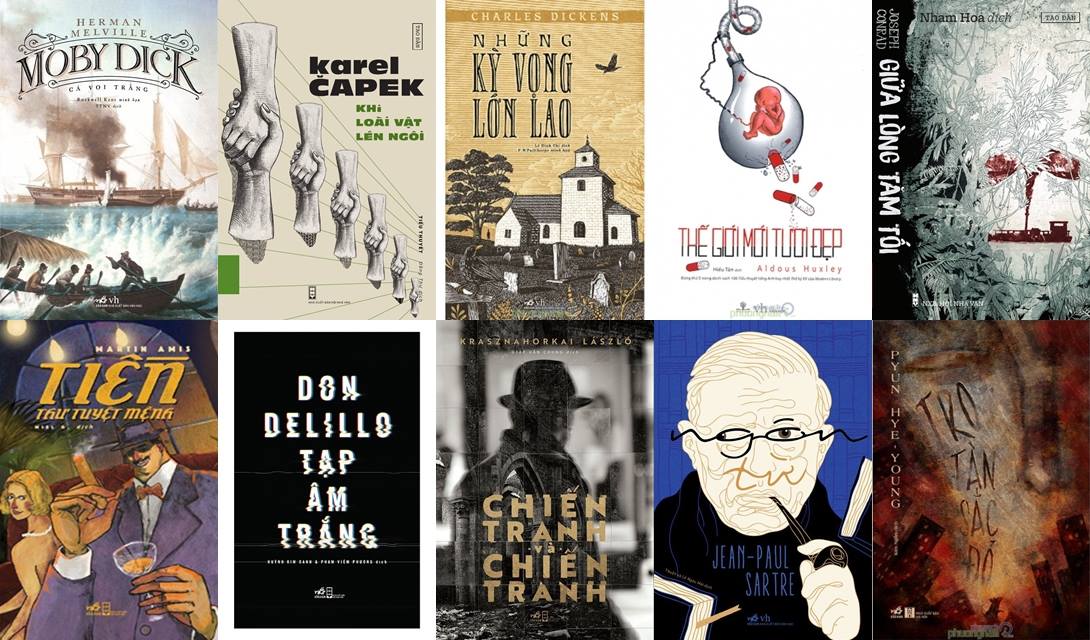 Another popular post on Z’s Ways Facebook Page
18,008 People Reached
- 715 Reactions, comments & shares
Facebook: Vibrant Online Reading Community
Self-expression

Exchange of ideas

Playground for like-minded people

Sense of empowerment
On Using Facebook: Play with Fire
Huge readership
Free 
Fast
Convenient: Just One-Click-Away
Easily reach readers on massive scale
Too much information
Difficulty in finding old posts
Unsuitable for long forms
Facebook frequently changes its News Feed algorithm
Upsides
Downsides
[Speaker Notes: (a degree of talent is taken for granted)
Young, hip, modern, cosmopolitan, media-savvy: many talents, no specialization
Have a strong, ongoing, interactive relationship with fan (and anti-fan as well): power in number
Already courted by many publishers, have their pick
Lack of professionalism and/or awareness of ethical standards: inflated egos, ready to quit, noncommittal, failure to fulfill contracts etc.]
Thank you for listening





For inquiries please contact quyen.nguyen@phanbook.vn.
EDITOR
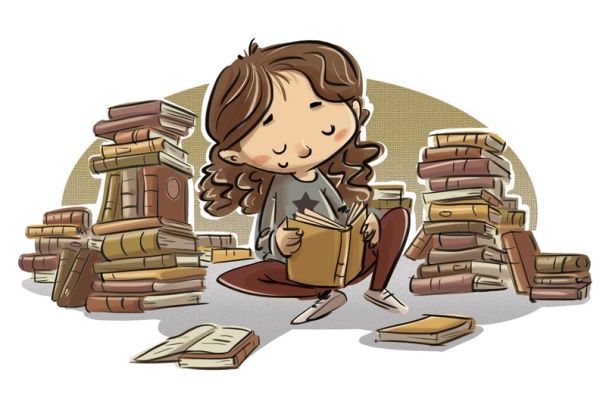 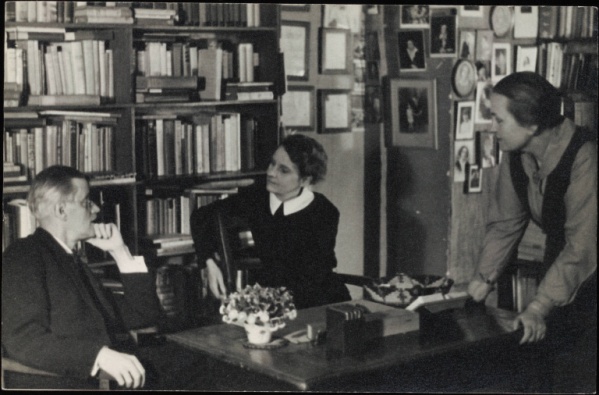 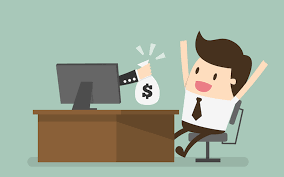 What I think I do
What my friends think I do
What my family thinks I do
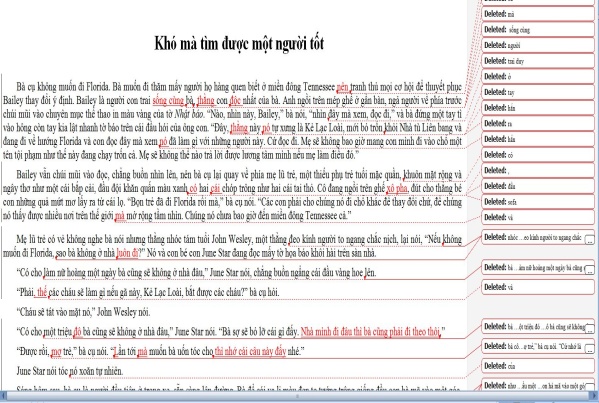 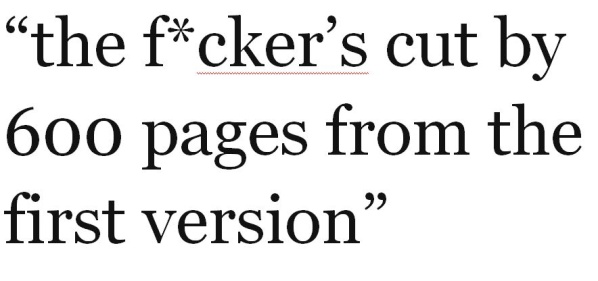 What authors think I do
What society think I do
What I actually do